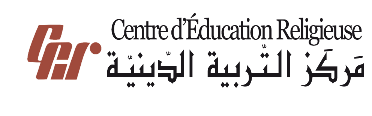 مَركَزُ التَّربِيَّةِ الدّينِيَّةرُهبانِيَّةُ القَلبَينِ الأقدَسَين
يُقَدِّمُ كِتابَ الأساسِيَّ الثّاني
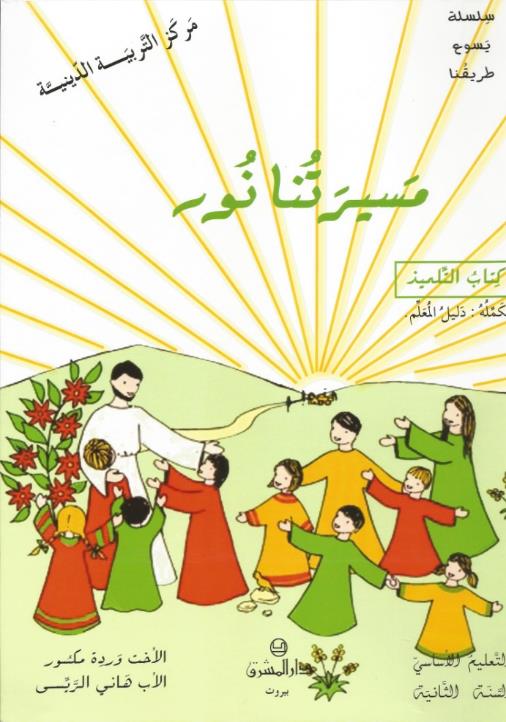 اللِّقاءُ الخامِس عَشَر
شِفاءُ الأَبرَص
سَلام المَسيح أَصدِقائي...
بِلِقاءنا اليَوم رَح نشوف قَدّي يَسوع حَبّ المَرضَى وكِلّ البَشَر!
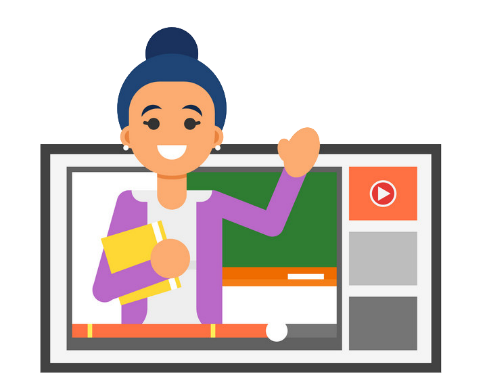 شُو رَح نَعمِل اليَوم؟
نوصُف كيف شَفَى يَسوع الأَبرَص 
وبَيَّنلنا مَحَبِّة اللَّه الكبيرِة لَكِلّ البَشَر.
نَعرِف إنّو نِحنا بِحاجِة لَ يَسوع لنطَـهِّـر قَلبْنا ونشفيه مِن الخَطِيِّه.
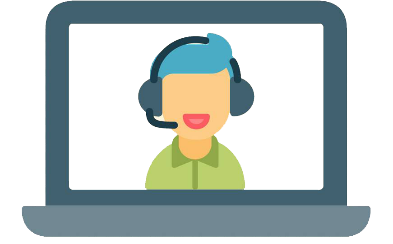 خَلّونا هَلَّق نْحِط نَفسنا بِحُضور الله 
ونِستَدعي الرّوح القُدُس
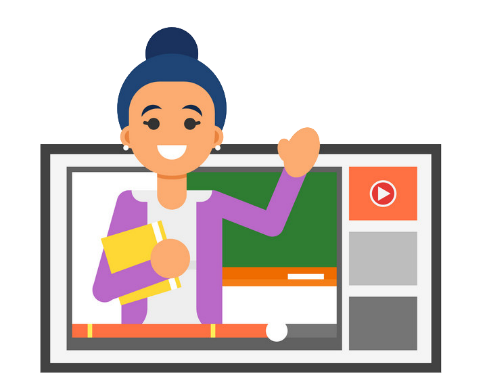 يا رَبّ إِمنَحْنا نِعمِة حُضورَك بَيننا وساعِدنا حتَّى نْعيش كأَبناء النّور
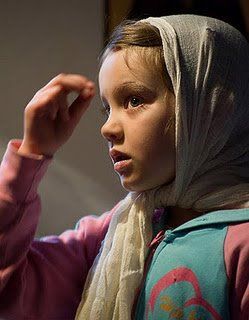 أصدقائي، رَكْزوا عَالخَبريّة يَلْي بَدّي خبّركن ياها
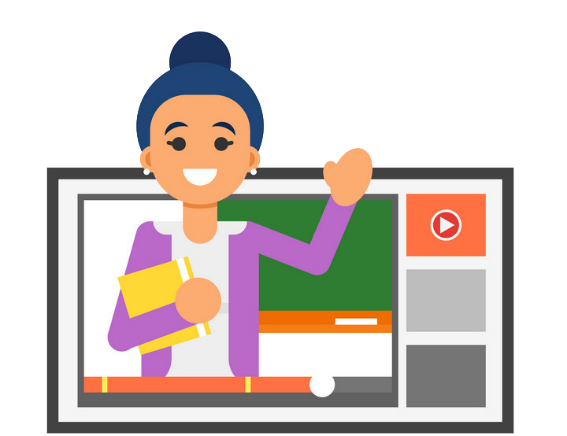 قالولْكن إنّو سامي مَعو كورونا...
والتَقَيْتو فيه بِالصُّدفِة وقَرَّب مِنكُن!
شو رَح تَعِمْلو؟
رَح نِبعُد عَنّو
ونهرُب أَكيد
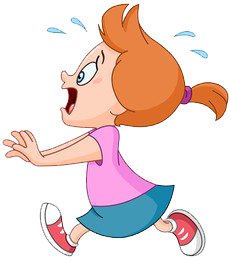 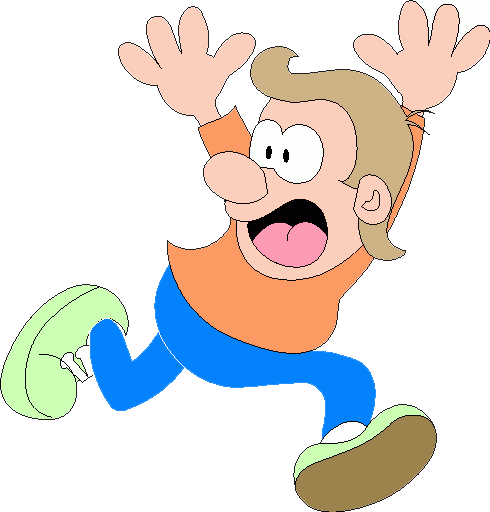 برَأيكُن، كيف تعامَل يَسوع مَع مَريض كان مِنصاب بمَرَض معْدي كتير بِالوَقت يَلْلي كانوا كِلّ النّاس عَمّ يهِربو مِنّو؟
خَلّونا نكتِشِف شو بيخَبِّرنا الكتاب المقَدَّس.
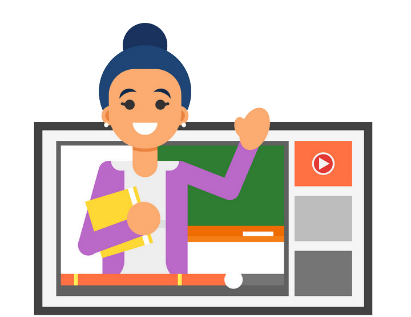 بتِتذَكَّروا عَن مين حْكينا بِالمَرَّة الماضيِة؟
 
اخْتَارْ يَسوع بُطرُس ورِفْقِاتُو ودَعِاهُنْ تَ يِلْحَقُوه ويْشِارْكُوا بِعَمَلو.
ومِنْ بَعد مَا خْتَار الرُّسُل وعِمِلُنْ «صَيَّادِين لَلْبَشَرْ»، تْنَقَّلْ يَسوع من ضيعَة لضَيعَة تَ يِعْلن البُشْرَى السَّارَّة.
عَلَّمْ وخَبَّرْ كِلّ مِيْن لْتَقَى فِيه عَنْ مَحَبِّة اللَّه الكْبِيْرِة لَلإنْسِانْ.
لأ
إجَا يَسوع تَ يِدْعَمْ إيْمِان الْبَشَرْ بِآيِاتْ يِعْنِي «مُعْجِزِات» 
يْأَكِّدِلْنَا فِيَا قَدَّي اللّه بِيْحِبْنا
شِفِي يَسوع المَرْضَى،وكِلّ مِين حِاسِسْ بِوَجَعْ بِجَسَدُو أو بِقَلْبُو.
إجَا تَ يِشْفِي قلُوب البَشَرْ يَلْلي جَرَحَا الشّرّ والخَطِيِّة.
اليَوم رَحْ نِكْتِشِفْ كِيف يَسوع بَيَّنْ مَحَبْتُو لَلْبَشَر.
وصِلْ يَسوع عَ مَدينِة فِيا رِجِّال بِيْعَانِي مِن مَرَض إِسْمُو البَرَصْ. وهالمَرَضْ بِشِعْ كْتِير 
لأنّو بْيِئْذِي جِسم الإنسِانْ
 وبِيْخَرْبُو شْوَيْ شْوَيْ...
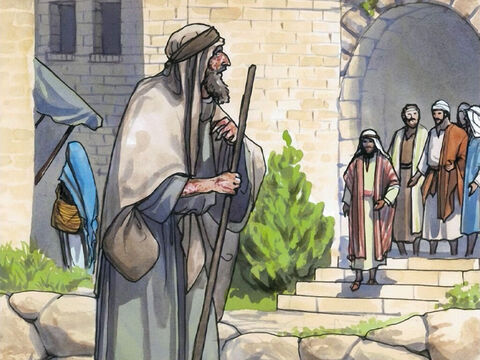 لأ
وكِانُوا النّاس يْخِافُوا مِن إنّو يِنْعِدُوا، كِرْمِالْ هَيك كِانوا يْخَافُوا من يَلْلِي مَعُو بَرَصْ ويِبِعْدُو عَنّو، وما يْقَرْبُو مِنُّو، ويِطِرْدُوا مِن ضَيْعِتُنْ أو بلَدُنْ.
وبْهَيْدِيك الإيِّام، كِانُوا يْفَكْرُوا إنُّو البَرَصْ قَصَاص من اللَّه للخَاطْيِينْ.
بَسْ يَسوع رَحْ يبَيِّنْ إنّو هَيْدَا الشِّي مَنّو صَحِيحْ أبَدًا.
والكتاب المقَدّس بيقول:
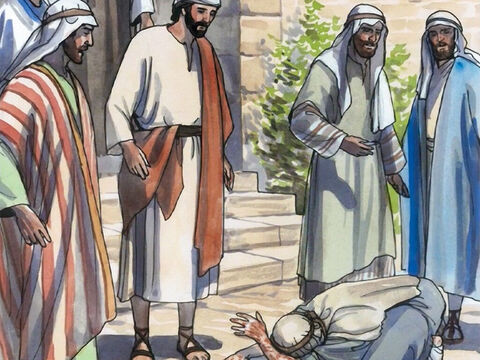 كان يَسوع بالمَدينِه لَمّا إجا لَعِنْدو رِجِّال غَطَّى البَرَص جِسْمو. وبَسْ شِاف يَسوع رَكَع قِدِّامو وجُّو بِالأرض.
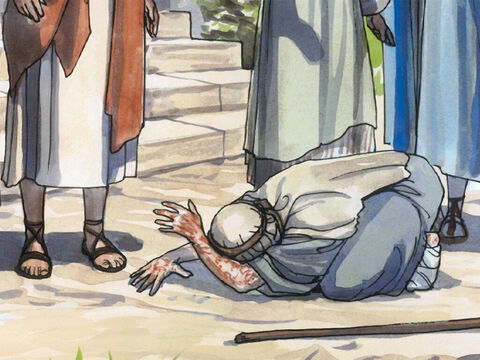 وقَلّو الأبْرَصْ لَ يَسُوع:
«يا رَبّ، إذا بَدّك إنْتَ قِادِرْ تِشْفِيْني».
ب هالكَلام عَبّر الأَبْرَصْ عَن إيْمِانُو بيَسوع وثِقَتُو الكْبِيْرِة فيه. الأبْرَصْ آمَنْ بإنُّو يَسوع قِادِرْ إنّو يِشْفِيه.
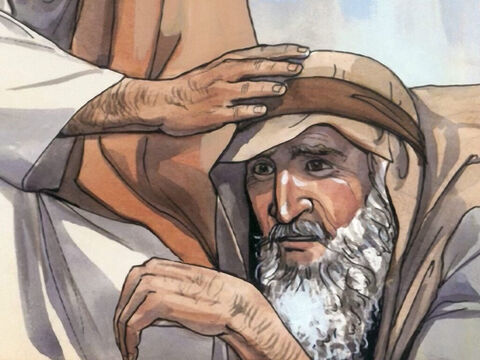 كيف رَح يِتجاوَب يَسوع مَع كَلام الأَبرَص؟
مَدّ إيْدُو 
ولَمَسُو.
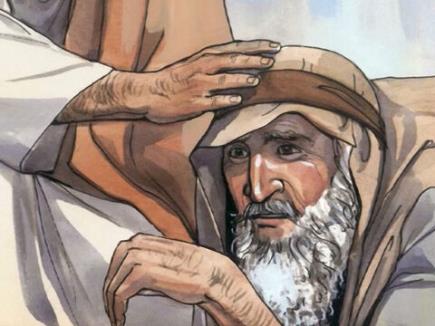 لأ
يِعْنِي يَسوع ما هرَب مِن الأَبْرَص، بِالعَكس تَمِامًا، قَرَّبْ مِنّو ومَدْ إيدُو ولَمَسُو.
حَرَكِة يَسوع هَيْدِي، بِتْخَلِّيْنا نِنْدِهِشْ لأنُّو مَا كِانْ حَدَا يِسْتَرْجِي يقَرِّبْ من الأَبْرَص ويِلِمْسُو لأنّو كِانُوا خَايْفِين إنُّن يِاخْدُو المَرَض.
بَسْ يَسوع ما خَاف؛ يَسوع بَدُّو يِشْفِيه، ويِشْفِي كِلّ البَشَر.
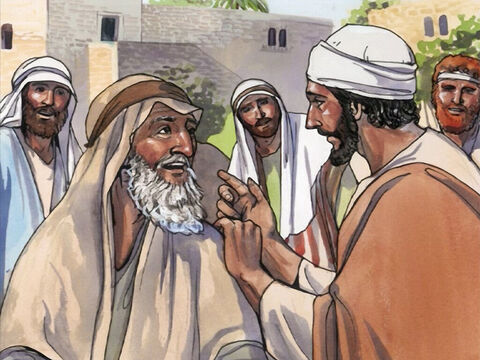 كِرمال هيك قَلّو:
«أَنا بَدِّي يِاك تْصُحّ»
بِساعِة السِّاعا، صَحّ من البَرَص.
لأ
يَسوع استَجِاب لَ إيمان الأبْرَص وعِمِل المُعجِزِة يَلْلِي طلَبَها وصَحَّحُو من إشْيَا كْتِيْرِة، مِشْ بَسْ من البَرَص:
رَدَّلُّو صِحْتُو.
رَجَّعُو إنْسِانْ عَادِي بَين وْلادْ ضَيعتُو، إنْسِان مَشْ مَنْبُوذْ
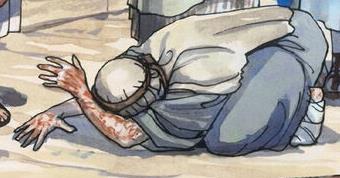 لأ
بَيَّنْلُوا إنُّو ما كِان غِلْطان لمّن حَطّ كِلّ ثِقَتُو بِاللَّه.بَسْ يَسوع طَلَبْ مِنُّو كَمِان
 إنّو يِسْمَعْ كِلْمِة اللَّه.
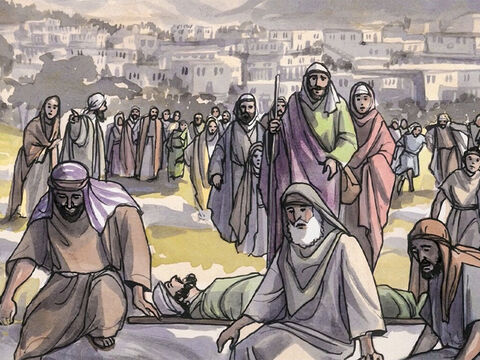 النِّاس حِكْيُو كْتِيرْ عَنْ هَالمُعْجِزِة، وكْتَار من النِّاسْ صَارُو يِجُوا تَ يِسْمَعُوا يَسُوع، ويْصُحُّوا من أمْرَاضُنْ.
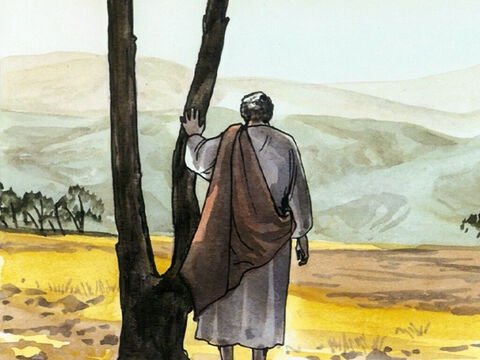 بَسْ هُوِّيْ كِان يِهرُبْ عَ البَرِّيّي، تَ يصَلّي.
لَيش بِ رَأيكُنْ كان يَسوع يِنْعِزِلْ؟ شُو كان عَمْ يَعْمِلْ؟ بِمِينْ كِانْ عَمْ يِلْتِقِي بِالصَّمت؟
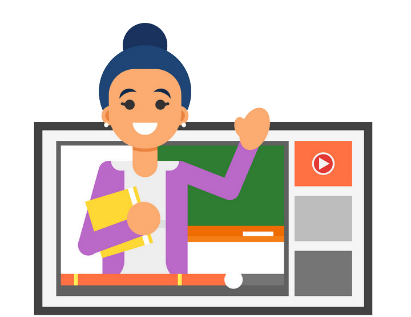 كان يَسوع يِنْعِزِلْ تَ يِلْتِقِي بِبَيُّو 
ويِتْعَبّا مِن مَحَبْتو.
كان يصَلِّي كِرْمِال البُرُص وكِلّ المَرْضَى وكِلّ النِّاس، تَ حَتَّى يْلاقُوا مِتْلُو فَرَحُنْ بِطَاعِتُنْ لَلآب والعَمَلْ 
ب ِمَشيئْتُو.
لأ
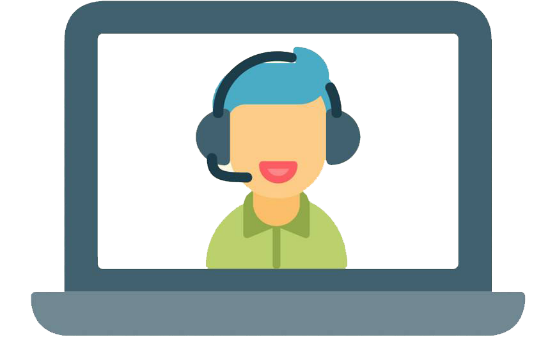 متِل الأَبْرَصْ، خَلُّونَا نِحْكِي مع يَسوع بِكِلّ ثِقَة وإيْمِان ونُطْلُبْ مِنُّو إنُّو يخَلِّيْنَا نْكُون أَصْدِقَاء لَ إِلُو ويَعْطِيْنَا النِّعْمِة تَ نِسْمَعْ كِلِمْتُو ونَعْمِلْ مِتِلْ ما هُوِّي بِيْرِيْد!
تَعو تَ نْقِلُّو بِصَوت عالي كِلّنا سَوا:
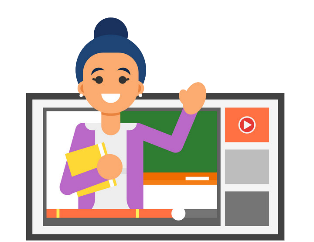 «يا يَسوع عْطِينا نِعمِة 
إنُّو نَسمَع كِلمتَك
	يا يَسوع خَلّينا نَعمِل
 مِتل ما إنْتَ بِتْرِيد»
يَلا جَرْبوا يا شاطرين عمِلوا هَالنَّشاطات
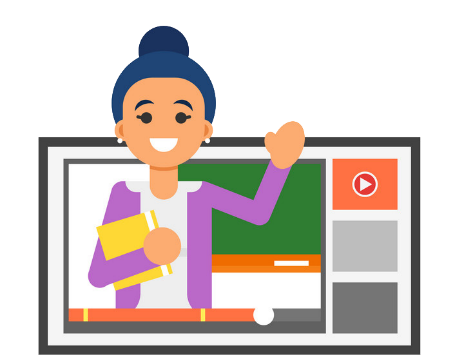 صحّ
خَطأ
صحّ
صحّ
خَطأ
صحّ
صحّ
صحّ
صحّ
صحّ
خَطأ
4
1
2
3
آمِن بِيَسوع
وهَلَّق بَدّي ياكُن تقولوا هَالجُمَل وَرايي لَ حَتّى تِنحِفر بِقلوبكُن
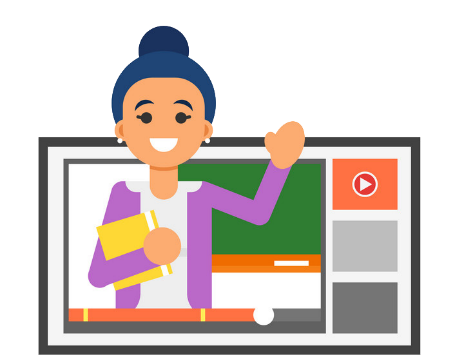 ومنِختُم لِقاءْنا اليَوم بِهالصَّلاة وبهَالتِّرنيمِة
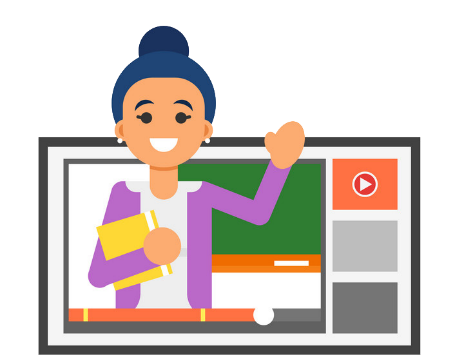 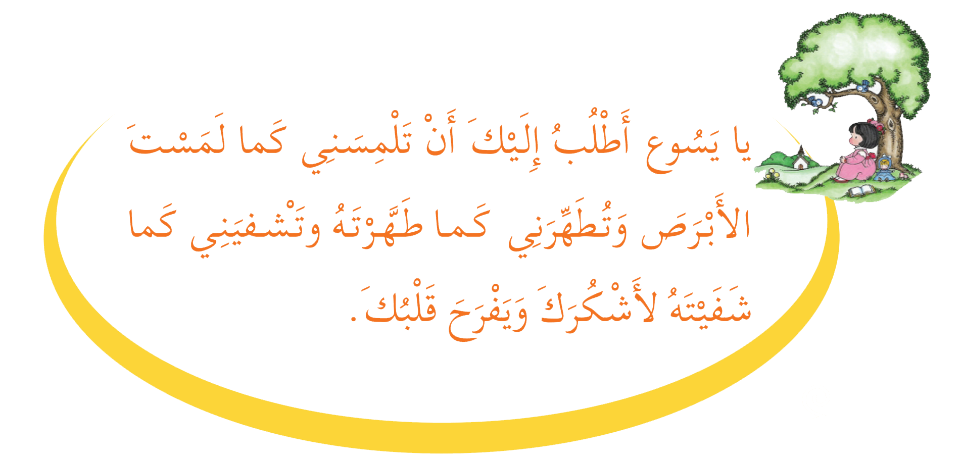 منِلتِقي بِالأسبوع القادِم. كونوا بِخير!
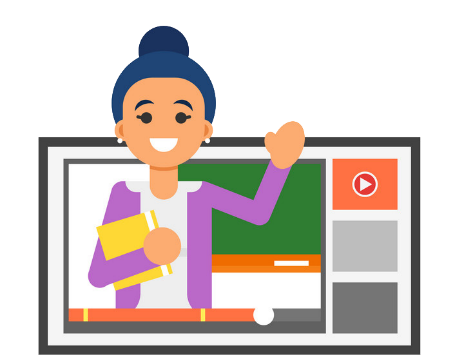